Αναζητώ πληροφορίες, επικοινωνώ και συνεργάζομαι
Β' Γυμνασίου, Γυμνάσιο Μολάων
Τροφή για σκέψη
Σε προηγούμενες τάξεις χρειάστηκε να αναζητήσετε πληροφορίες στον παγκόσμιο ιστό (ιστοσελίδες διαδικτύου) για να κάνετε μια εργασία που σας είχε ανατεθεί;
Πώς ξεκινήσατε την αναζήτηση;
Αναρωτηθήκατε ποτέ για το αν η πληροφορία που εντοπίσατε είναι ορθή;
Τι εννοούμε όταν λέμε διαδικτυακή ''πηγή'' μιας πληροφορίας;
Ελέγχω την πληροφορία που βρίσκω
Αρχικά: Ξέρω τι πρέπει να αναζητήσω; Χρησιμοποιώ κατάλληλες λέξεις κλειδιά στην αναζήτηση μου;
Στη συνέχεια: Είναι η πληροφορία που εντόπισα κατά την αναζήτησή μου αξιόπιστη;
Πως μπορώ να κρίνω την αξιοπιστία μιας πηγής πληροφόρησης του παγκόσμιου ιστού;
Αξιοπιστία: Άξια εμπιστοσύνης
Α) Αναρωτιέμαι για τον σκοπό της πηγής- ιστοσελίδας
Εκπαιδευτικός
Εμπορικός
Πληροφοριακός
Προσωπικός
Παραπλανητικός
https://e-me.edu.gr/
Το τελευταίο μέρος του URL (συνδέσμου), προσδιορίζει τον σκοπό του δικτυακού τόπου στον οποίο αναζητώ πληροφορίες.
Στο παράδειγμα μας είναι το edu και υποδεικνύει  εκπαιδευτικό οργανισμό.
Άλλα παραδείγματα: .οrg, μη κερδοσκοπικός οργανισμός                                 π.χ. https://code.org/                                 Site για τον προγραμματισμό η/υ στα σχολεία
Παραδείγματα
Άλλα παραδείγματα: .com, εμπορικός οργανισμός
                                     π.χ  www.ikea.com                                     Εμπορικό κατάστημα

                                     .gov, κυβερνητικός οργανισμός
                                     https://www.minedu.gov.gr/
Β)Συλλέγω πληροφορίες για τα παρακάτω:
Ποιος είναι δημιουργός της σελίδας; Αναφέρεται κάπου;
Υπάρχουν στοιχεία που να μπορείτε να επικοινωνήσετε με το δημιουργό; (ενότητες: info, επικοινωνία, about us)
Η επιθυμητή πληροφορία μπορεί να εντοπιστεί εύκολα; Είναι καλά σχεδιασμένο το μενού;
   Tip: Αν υπάρχουν links που είναι ανενεργά ή πολλές διαφημίσεις, θέλει ιδιαίτερη προσοχή....
Β)Συλλέγω πληροφορίες για τα παρακάτω:
Υπάρχουν ορθογραφικά ή συντακτικά λάθη; 
Πότε δημιουργήθηκε και πότε ενημερώθηκε ο ιστότοπος; (Up to date) 
Υπάρχουν εναλλακτικές πηγές για τις διαθέσιμες πληροφορίες (βιβλιογραφικές αναφορές); Σημαντικό για να είναι έγκυρη η πληροφορία! Πρέπει να τη διασταυρώσω κοιτάζοντας και άλλες πηγές.
Β)Συλλέγω πληροφορίες για τα παρακάτω:
Αντικειμενικότητα Πληροφοριών
Οι πληροφορίες και απόψεις που διατυπώνονται πρέπει:
Να είναι αντικειμενικές και αμερόληπτες.
Να μην  είναι επηρεασμένες από ιδεολογικά ή οικονομικά οφέλη.
Η ταυτότητα του συγγραφέα ή του οργανισμού να μην προτείνει μια  προκατάληψη.
Β)Συλλέγω πληροφορίες για τα παρακάτω:
Έχω κατά νου πως σε προσωπικά ιστολόγια (blogs) καθώς και σε site που μπορεί να προσθέτει ο καθένας περιεχόμενο, μπορεί να εκφράζονται προσωπικές απόψεις που δεν είναι κατά ανάγκη έγκυρες.
Τελευταίο και σημαντικό
Όταν κάνετε χρήση σκέψεων ή αποσπασμάτων από δημοσιευμένα ή αδημοσίευτα έργα άλλου προσώπου, πρέπει πάντοτε να κάνετε πλήρη αναφορά στη βιβλιογραφία σας για τις συγκεκριμένες πηγές, διαφορετικά η παράλειψη θεωρείται λογοκλοπή.
Πως; 
- Συμπεριλαμβάνω στο τέλος της εργασίας μου τις πηγές που αξιοποίησα. 
- Δεν κάνω copy/paste....
https://schoolnewss.weebly.com/
Θωρείτε πως ο συγκεκριμένος δικτυακός τόπος παρέχει αξιόπιστες πληροφορίες;
Αιτιολογήστε την απάντησή σας παραθέτοντας συγκεκριμένα στοιχεία.
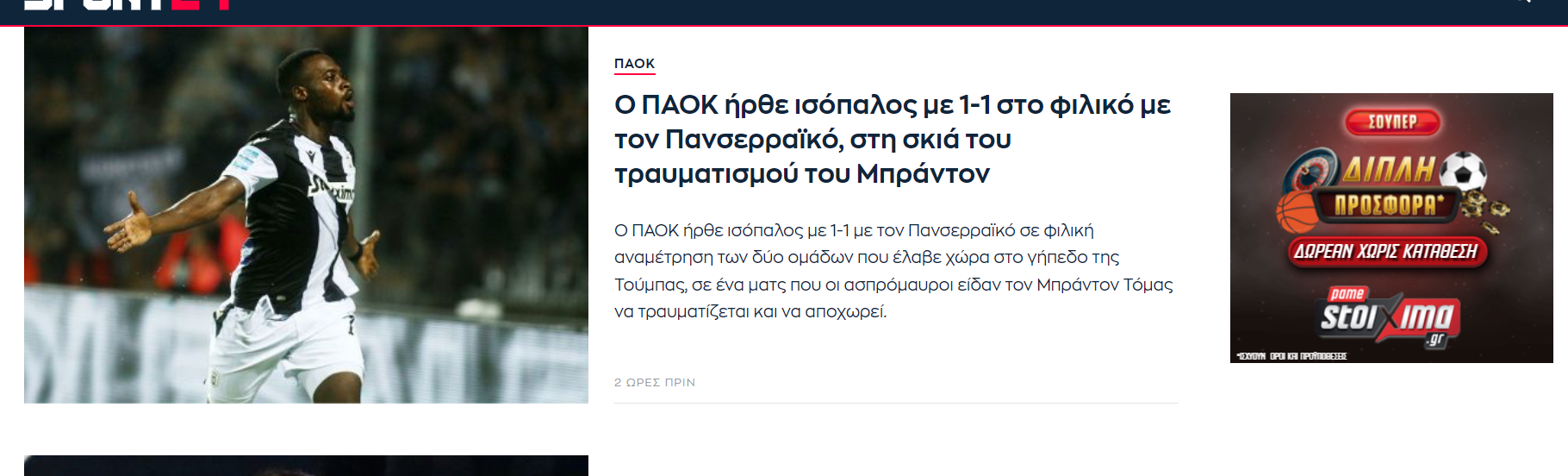 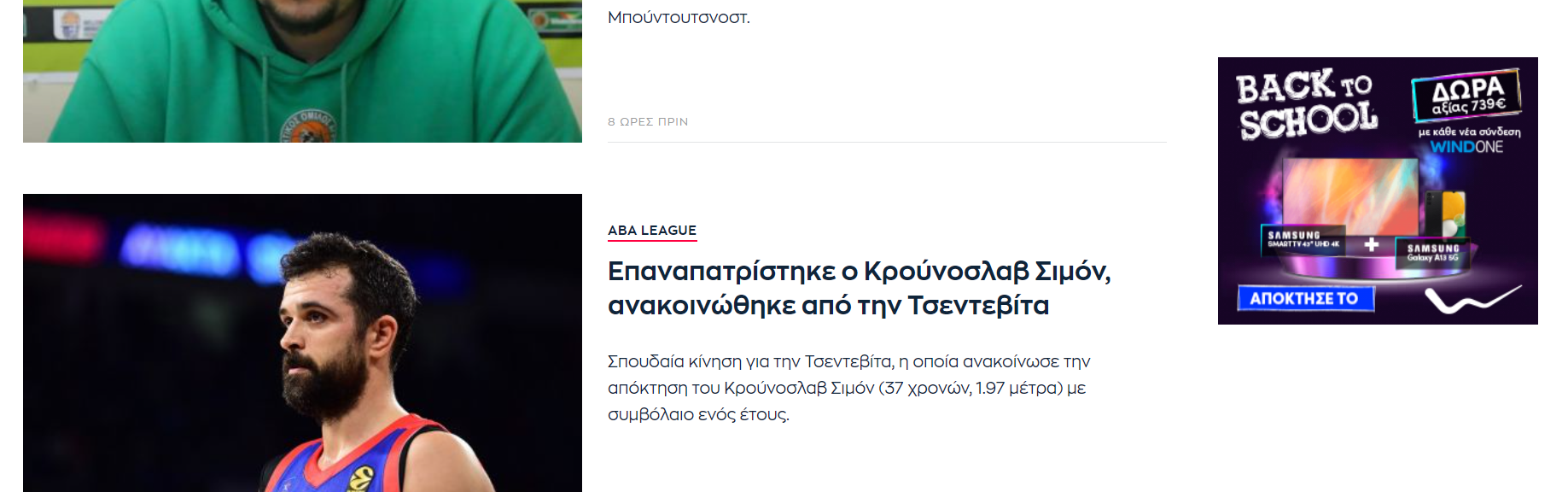 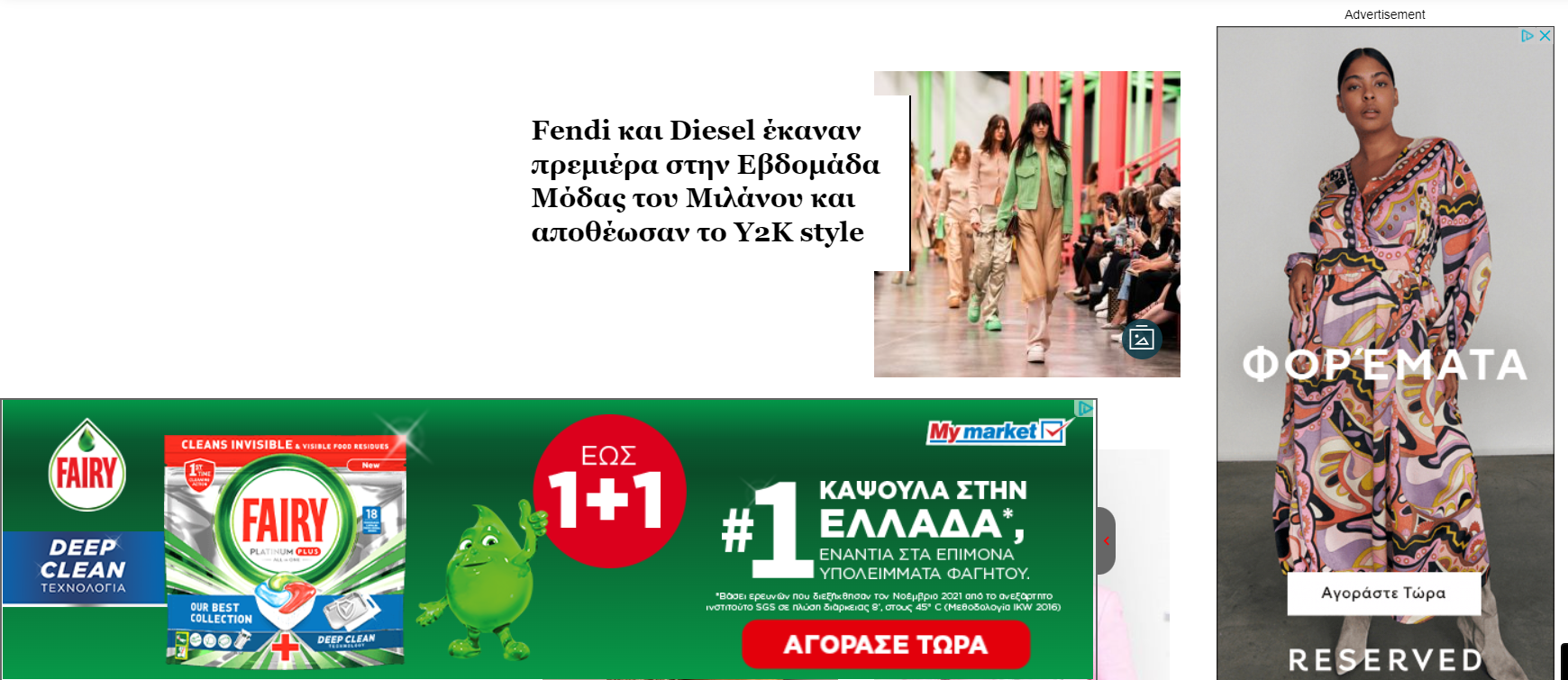 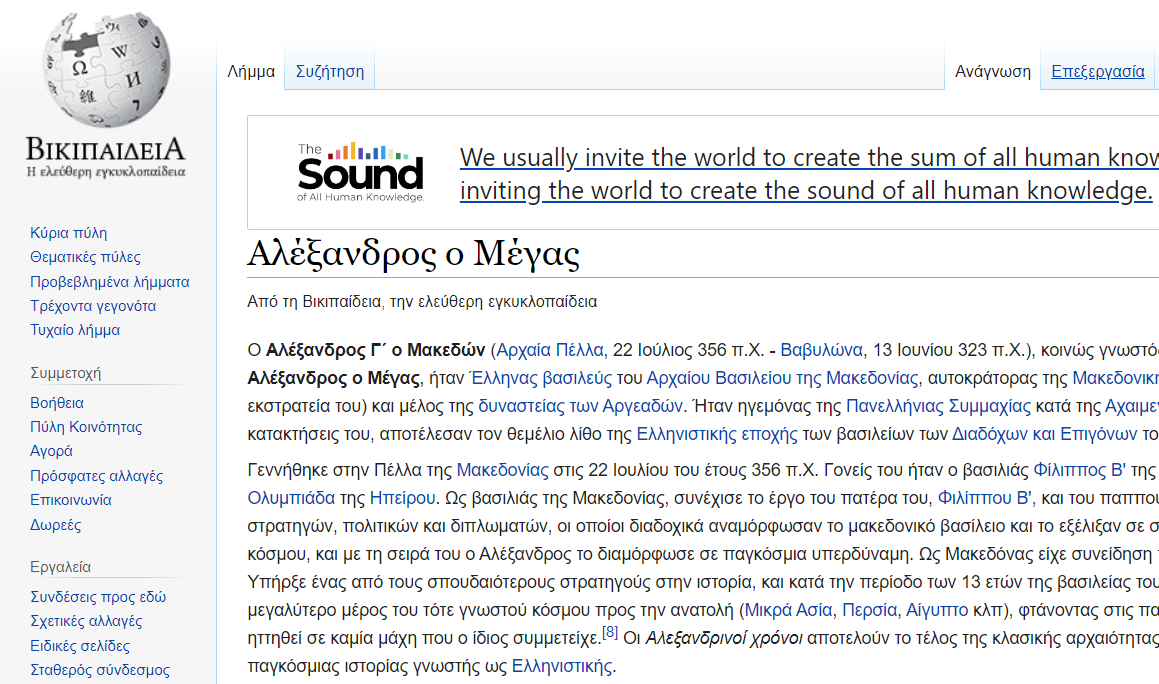 Πηγές
https://library.ucy.ac.cy/help/library-guides/evaluation_intresources/
https://saferinternet4kids.gr/wp-content/uploads/2022/05/Fake-News-%CE%9C%CE%B1%CE%B8%CE%B7%CF%84%CF%8E%CE%BD.pdf
Βιβλίο Μαθητή, Β’ Τάξη, Κεφ. 7 σελ. 146-150